«Протидія буллінгу в шкільному середовищі»
Коваленко Т.М., завідувач ВП та СР МЦ Управління освіти
Нормативно-правовий аспект протидії буллінгу
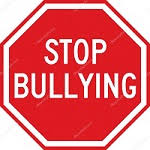 Закон України «Про внесення змін до деяких законодавчих актів України щодо протидії булінгу (цькуванню)»
Булінг (цькування) - діяння учасників освітнього процесу, які полягають у психологічному, фізичному, економічному, сексуальному насильстві, у тому числі із застосуванням засобів електронних комунікацій, що вчиняються стосовно малолітньої чи неповнолітньої особи або такою особою стосовно інших учасників освітнього процесу, внаслідок чого могла бути чи була заподіяна шкода психічному або фізичному здоров’ю потерпілого.
Закон України «Про внесення змін до деяких законодавчих актів України щодо протидії булінгу (цькуванню)»від 18.12.2019 № 2657-VIII
Внесені зміни до 
Кодексу України про адміністративні правопорушення;
Закону України «Про освіту»
[Speaker Notes: Цим правовим актом внесені зміни до Кодексу України про адміністративні правопорушення та Закону України «Про освіту».]
Типові ознаки булінгу (цькування)
[Speaker Notes: Типовими ознаками булінгу є систематичність (повторюваність) діяння;
наявність сторін - кривдник (булер), потерпілий (жертва булінгу), спостерігачі (за наявності);
дії або бездіяльність кривдника, наслідком яких є заподіяння психічної та/або фізичної шкоди, приниження, страх, тривога, підпорядкування потерпілого інтересам кривдника, та/або спричинення соціальної ізоляції потерпілого"]
Обов’язки керівника закладу освіти        (стаття 26 Закону України «Про освіту»)
Затвердження і оприлюднення плану заходів, спрямованих на запобігання та протидію булінгу (цькуванню) 
Розгляд  заяв про випадки булінгу (цькування) 
Видання наказу про проведення розслідування
Скликання засідання комісії з розгляду випадків булінгу (цькування) 
Вжиття відповідних заходів реагування
Забезпечення виконання заходів для надання соціальних та психолого-педагогічних послуг здобувачам освіти, які вчинили булінг, стали його свідками або постраждали від булінгу (цькування);
Повідомлення уповноваженим підрозділам органів Національної поліції України та службі у справах дітей про випадки булінгу (цькування) в закладі освіти.
[Speaker Notes: Керівник закладу освіти забезпечує створення у закладі освіти безпечного освітнього середовища, вільного від насильства та булінгу, у тому числі:
з урахуванням пропозицій територіальних органів (підрозділів) Національної поліції України, центрального органу виконавчої влади, що забезпечує формування та реалізує державну політику у сфері охорони здоров’я, головного органу у системі центральних органів виконавчої влади, що забезпечує формування та реалізує державну правову політику, служб у справах дітей та центрів соціальних служб для сім’ї, дітей та молоді]
Забезпечення на веб-сайті відкритого доступу до такої інформації та документів:
правила поведінки здобувача освіти в закладі освіти;
план заходів, спрямованих на запобігання та протидію булінгу (цькуванню) в закладі освіти;
порядок подання та розгляду (з дотриманням конфіденційності) заяв про випадки булінгу (цькування) в закладі освіти;
порядок реагування на доведені випадки булінгу (цькування) в закладі освіти та відповідальність осіб, причетних до булінгу (цькування)".
[Speaker Notes: Відповідно до вимог Закону України необхідно забезпечити на веб-сайті  закладу відкритий доступ до такої інформації та документів:
правила поведінки;
план заходів зпротидію булінгу;
порядок подання та розгляду заяв;
порядок реагування на доведені випадки булінгу та відповідальність осіб, причетних до нього.]
Здобувачі освіти
Право на отримання соціальних та психолого-педагогічних послуг як особа, яка постраждала від булінгу (цькування), стала його свідком або вчинила булінг (цькування)".
Зобов’язані повідомляти керівництво закладу освіти про факти булінгу (цькування) стосовно здобувачів освіти, педагогічних працівників, … інших осіб, які залучаються до освітнього процесу, свідком яких вони були особисто або про які отримали достовірну інформацію від інших осіб.
[Speaker Notes: У Закон України «Про освіту» внесені доповнення стосовно прав і обовязків здобувачів освіти]
Педагогічні працівники
Право на захист під час освітнього процесу від будь-яких форм насильства та експлуатації, у тому числі булінгу (цькування), дискримінації за будь-якою ознакою, від пропаганди та агітації, що завдають шкоди здоров’ю 
Зобов’язані повідомляти керівництво закладу освіти про факти булінгу (цькування) стосовно здобувачів освіти, педагогічних, працівників, інших осіб, які залучаються до освітнього процесу, свідком якого вони були особисто або інформацію про які отримали від інших осіб, вживати невідкладних заходів для припинення булінгу (цькування)
[Speaker Notes: -педагогічних працівників]
Батьки
мають право:
подавати керівництву або засновнику закладу освіти заяву про випадки булінгу (цькування) стосовно дитини або будь-якого іншого учасника освітнього процесу;
вимагати повного та неупередженого розслідування випадків булінгу (цькування) стосовно дитини або будь-якого іншого учасника освітнього процесу;
зобов’язані: 
сприяти керівництву закладу освіти у проведенні розслідування щодо випадків булінгу (цькування);
виконувати рішення та рекомендації комісії з розгляду випадків булінгу (цькування) в закладі освіти.
[Speaker Notes: та батьків стосовно захисту від булінгу та інформування про випадки, що сталися]
Психологічна служба та соціально-педагогічний патронаж
Соціально-педагогічний патронаж у системі освіти сприяє взаємодії закладів освіти, сім’ї і суспільства у вихованні здобувачів освіти, їх адаптації до умов соціального середовища, забезпечує профілактику та запобігання булінгу (цькуванню), надання консультативної допомоги батькам, психологічного супроводу здобувачів освіти, які постраждали від булінгу (цькування), стали його свідками або вчинили булінг (цькування). 
Соціально-педагогічний патронаж здійснюється соціальними педагогами
[Speaker Notes: Соціально-педагогічний патронаж , який здійснюють соціальні педагоги, забезпечує профілактику та запобігання булінгу. Саме соціальні педагоги повинні стати основними діючими особами у процесі запобігання булінгу.]
Доручення
Керівникам закладів загальної середньої освіти забезпечити проведення широкої інформаційно-роз’яснювальної роботи серед усіх учасників освітнього процесу стосовно виконання вимог Закону України «Про внесення змін до деяких законодавчих актів України щодо протидії булінгу (цькуванню)» та відкритий доступ до інформації та документів щодо протидії булінгу.
                                      Лютий-березень 2019 року
     Постійно
Психолого-педагогічний аспект протидії буллінгу
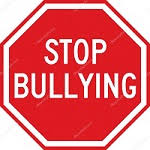 Мозковий штурм «Буллінг -  це …»
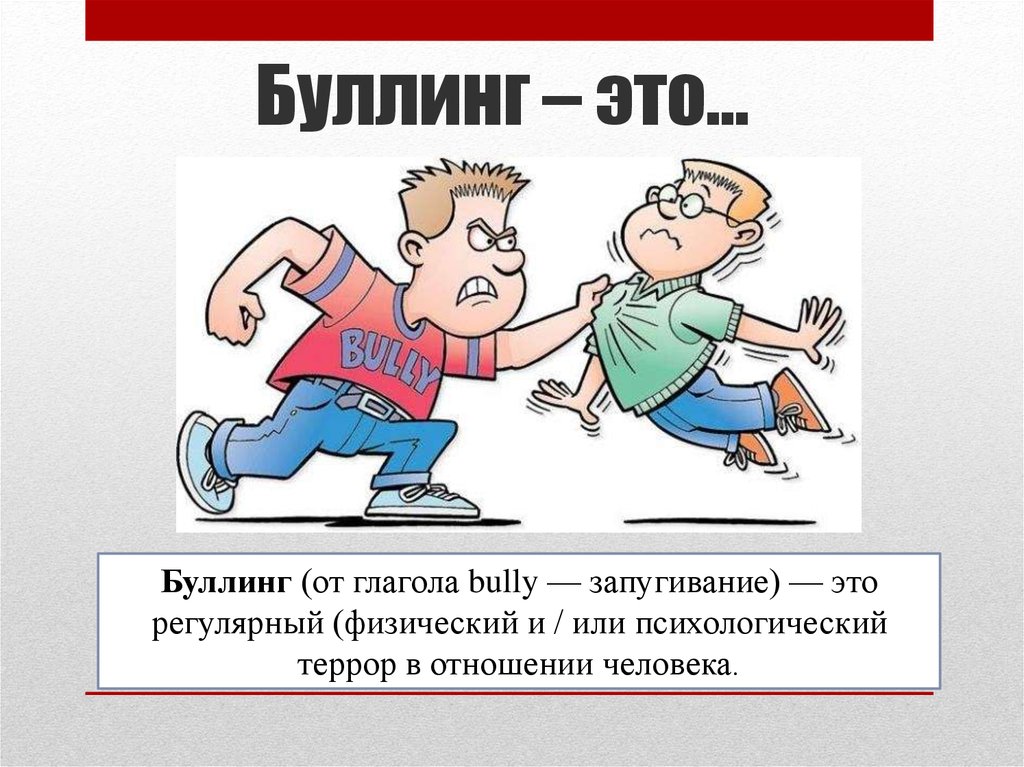 Причини буллінгу
Засіб самореалізації;
Бажання стати популярним у колективі;
Бажання здаватися сильнішим («крутішим»), ніж є насправді;
Привертання до себе уваги;
Бажання залякати оточуючих;
Заздрість до жертви;
Помста (після того, як агресор сам постраждав від жорсткості – бажання поквитатися з іншими та вимістити на них свою злість);
Відсутність у агресора розуміння, що агресія – це погано, відсутність співчуття та жалості до жертви
Наслідки буллінгу
Развитие серьёзного посттравматического стрессового расстройства (ПТСР)
1. Фаза отчаяния - повышенный уровень тревожности, когда ребёнок ещё плохо осознаёт происходящее с ним. 
2. Фаза отрицания - попытка вытеснить из памяти происшедшее с ним. Могут появиться соматические расстройства, бесчувственность и бессонница. 
3. Фаза навязчивости или депрессии. Смирение с происшедшим насилием на фоне эмоциональной лабильности, нарушения сна и плохого настроения. 
4. Фаза прорабатывания того, что произошло, с осознанием причины происшедшего. 
5. Фаза завершения - появляется надежда на будущее. Возможна впоследствии и армейская дедовщина, и дедовщина на работе. Самое главное, если буллинг был прерван в самом начале, то последствия минимальны в виде слабых негативных эмоций.
Притча «Стовп та цвяхи»
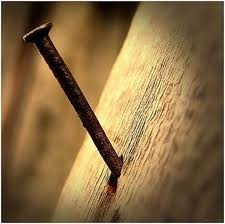 [Speaker Notes: Жил-был вспыльчивый и несдержанный юноша. И вот в один прекрасный день отец дал ему мешочек с гвоздями и приказал, чтобы каждый раз, когда он не сможет сдержать свой гнев, вбивать один гвоздь в столб забора. В первый день в столбе было несколько десятков гвоздей. Потом постепенно юноша научился сдерживать свой гнев, и каждый день число гвоздей, которые он забивал, становилось меньше. Молодой человек понял, что намного легче контролировать свой гнев, чем вбивать гвозди. И вот пришёл тот день, когда он ни разу не потерял контроль над собой. Он рассказал об этом отцу. Тот посмотрел на него и сказал, что теперь, когда сыну удастся сдержать свой гнев, он может вытаскивать по одному гвоздю из столба. Время шло, и наступил такой день, когда юноша пришёл к отцу и сказал, что в столбе не осталось ни одного гвоздя. Тогда отец подвёл сына за руку к столбу и сказал: -Ты хорошо справился, но ты посмотри, сколько в столбе дыр? Он уже никогда в жизни не будет таким, как раньше. Вот когда говоришь человеку что-нибудь злое или плохое, у него остаётся шрам, как эти дыры в столбе. И неважно, сколько раз после этого ты извинишься: шрам всё равно останется у человека.]
ПАМЯТКА ДЛЯ РОДИТЕЛЕЙ
Ваш ребенок может быть жертвой буллинга если:

не приводит домой кого-либо из одноклассников или сверстников и постоянно проводит свободное время дома в полном одиночестве;
не имеет близких приятелей, с которыми проводит досуг (спорт, компьютерные игры, музыка, долгие беседы по телефону);
одноклассники редко приглашают его на дни рождения, праздники или он сам никого не приглашает к себе, потому что боится, что никто не придёт;
по утрам часто жалуется на головные боли, расстройство в желудке или придумывает какиелибо причины, чтобы не идти в школу;
задумчив, замкнут, ест без аппетита, неспокойно спит, плачет или кричит во сне;
у него наблюдается пессимистичное настроение, может говорить о том, что боится ходить в школу или покончит жизнь самоубийством; 
выглядит неудачником, в его поведении просматриваются резкие перемены в настроении. Злость, обиду, раздражение, вымещает на родителях, родственниках, более слабых объектах (младших братьях и сестрах, домашних животных); 
выпрашивает или тайно крадёт деньги, внятно не объясняя причину своего проступка. Особую тревогу стоит проявлять в том случае, если исчезают крупные суммы денег, дорогие вещи, украшения. Деньги могут быть использованы на откуп от вымогателей, покупку алкоголя, наркотиков; приходит домой с мелкими ссадинами, ушибами, его вещи выглядят так, словно кто-то ими вытирал пол. Книги, тетради, школьная сумка находятся в аварийном состоянии; выбирает нестандартную дорогу в школу.
ПАМЯТКА ДЛЯ РОДИТЕЛЕЙ
Ваш ребенок может быть буллиром если:

вспыльчив, неуравновешен (дерётся, обзывается, ябедничает, кусается); 
типичным агрессором, как правило, является ребёнок, более физически развитый, чем его сверстники, имеющий проблемы с успеваемостью, воспитывающийся в неблагополучной семье;
ребёнок с завышенной самооценкой, постоянно вступает в споры, конфликты со сверстниками и взрослыми; 
в раннем возрасте начинает проявлять асоциальное поведение (курить, прогуливать уроки, пробовать алкоголь, наркотики, вымогать деньги у одноклассников и младших школьников);
приносит домой дорогие безделушки, имеет собственные деньги, не объясняя причину их появления; 
группируется со старшими подростками; 
имеет садистские наклонности; 
в мгновение ока переходит от довольства к злобе; 
в игре навязывает друзьям свои правила; 
злопамятен на мелкие обиды, вместо того чтобы забывать их; 
игнорирует указания и легко раздражается; 
ведет себя так, будто ищет повод к ссоре; 
не уважает родителей или не считается с ними, особенно с мамой.
ПАМЯТКА ДЛЯ УЧИТЕЛЕЙ
Ребенок может быть жертвой буллинга если:

его школьные принадлежности (учебники, тетради, личные вещи) часто бывают разбросаны по классу или спрятаны;
на уроках ведёт себя скрытно, боязливо; когда отвечает, в классе начинают распространяться шум, помехи, комментарии;
во время перемены, в столовой держится в стороне от других школьников, скрывается, убегает от сверстников и старших школьников, старается находиться недалеко от учителей, взрослых;
его оскорбляют, дразнят, дают обидные прозвища, на агрессивные действия со стороны других детей он реагирует глупой улыбкой, старается отшутиться, убежать, плачет; 
как правило, потенциальными жертвами агрессии являются физически слабые, неспортивные юноши, девочки, которые одеваются беднее своих сверстниц;
хорошо ладит с учителями и плохо со сверстниками;
опаздывает к началу занятий или поздно покидает школу;
во время групповых игр, занятий его игнорируют или выбирают последним
ПАМЯТКА ДЛЯ УЧИТЕЛЕЙ
Ребенок может быть жертвой агрессором если:

на уроке постоянно привлекает к себе внимание, вступает в пререкания при получении отрицательной отметки, вспыльчив и груб;
манипулирует кругом друзей и знакомых, многие дети его боятся или заискивают перед ним;
может лгать или жульничать, чтобы избежать ответственности за свои действия;
на его поведение поступают жалобы как от детей, так и от взрослых;
не может обуздать свой нрав так, как это умеют делать его ровесники;
прогуливает школу, часто бывает в компании сверстников из других школ, районов;
входит в состав небольшой группы, терроризирующей класс или школу;
спекулирует на непонимании, враждебном социуме, избегает общественно полезной деятельности, поскольку это может быть истолковано как признак слабости.
ЩО РОБИТИ З ЖЕРТВОЮ?
Підняття її самооцінки
Фізичне удосконалення дитини
Створення сприятливого середовища для дитини, в якому вона буде спроможна налагодити контакти зі своїми однолітками
Формування у дитини соціальних навичок (стрестостійкість, вміння відкрито висловлювати незадоволення, навички командної діяльності, звернення за порадою, потаришувати з агресором)
Реалізація дитини
ЩО РОБИТИ З ПЕРЕСЛІДУВАЧАМИ?
Виявлення справжнього ініціатора буллінгу
Роз’яснювальна робота з дитиною (правова та моральна просвіта)
Формування соціальних навичок (формування емпатії, слухати та чути інших, спостерігати за діями дітей, аналізувати власні почуття)
Робота з сімїєю
Визначити мотиви насильницької поведінки
ЩО РОБИТИ ЗІ СПОСТЕРІГАЧАМИ?
Контроль за самооцінкою дітей. 
Донесення думки, що від позиції кожного 
Формування культури втручання в процес насилля
Закріплення дієвості інституту скарг у школі
Групова робота щодо антибуллінгу
Позашкільні заняття з класом 
Роз’яснення класу (групі) поняття булінгу як явища
Розвивати та закріплювати у дітей (особливо – стосується свідків) упевненість щодо необхідності захищати і свої межі, і межі слабших (жертви).
Формування емпатії в групі та спроможності контролювати свої почуття.
Залучення батьків
Формування у дітей навичок антибулінгової поведінки
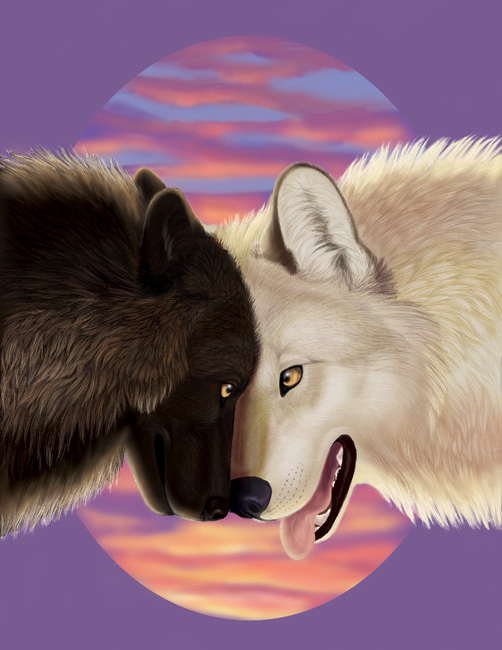 Притча про двох вовків
Радимо ознайомитись:
1. Носсрат Пезешкян «Торговец и попугай». Восточные истории и психотерапия. 
2. Миллс Дж., Кроули Р. «Терапевтические метафоры для детей и «внутреннего ребенка». 
3. Дорис Бретт. «Жила-была девочка, похожая на тебя...». Психотерапевтические истории для детей.
Вправа «Прес»
Сьогодні мене вразило…
Сьогодні мене згадалося…
Мені запам'яталося…
Мене дратувало…
Мені було цікаво…
Мене порадувало…
Спілкування було…
Дякуємо за увагу!